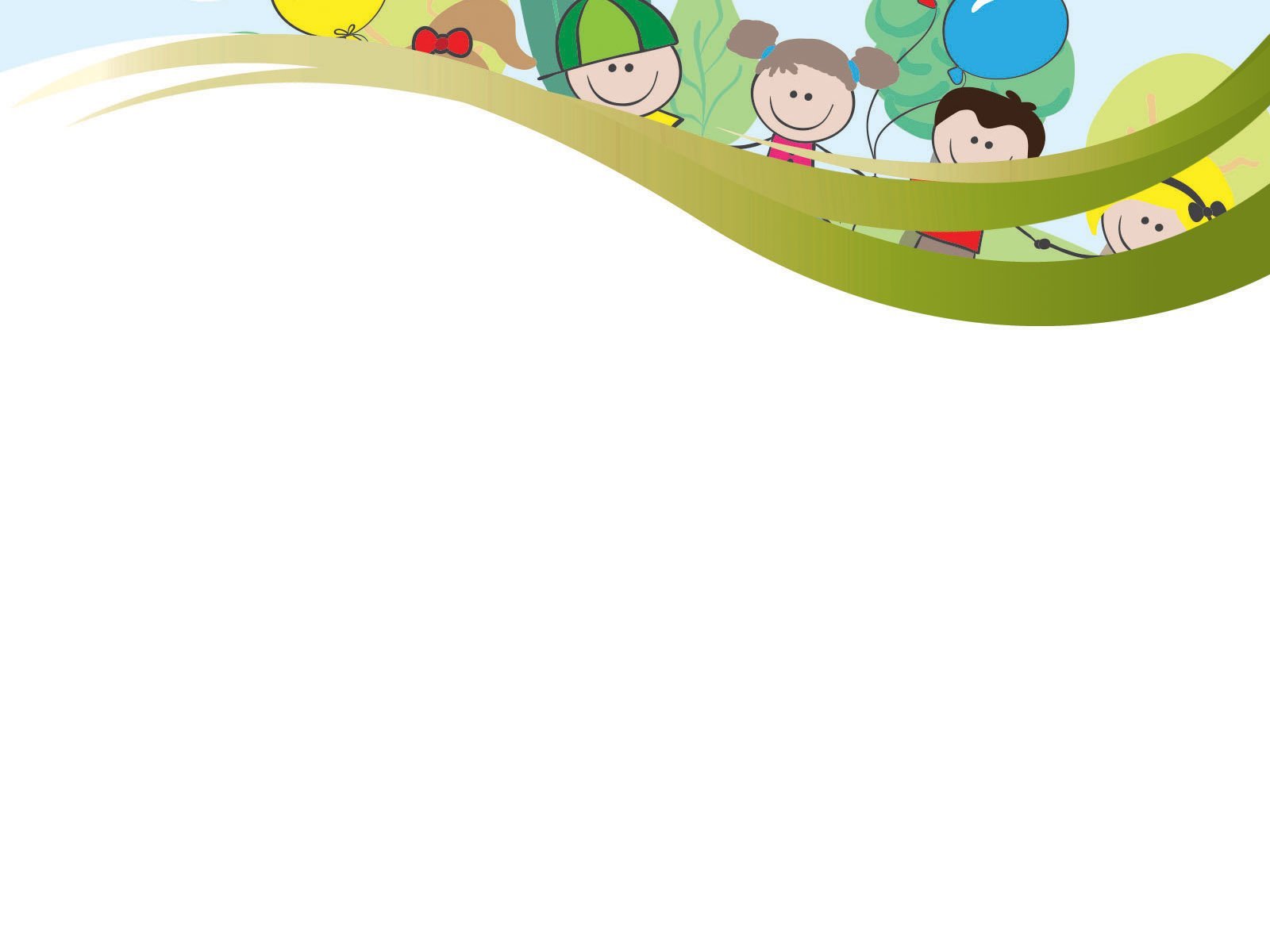 Особенности разработки адаптированных рабочих программ по учебным предметам
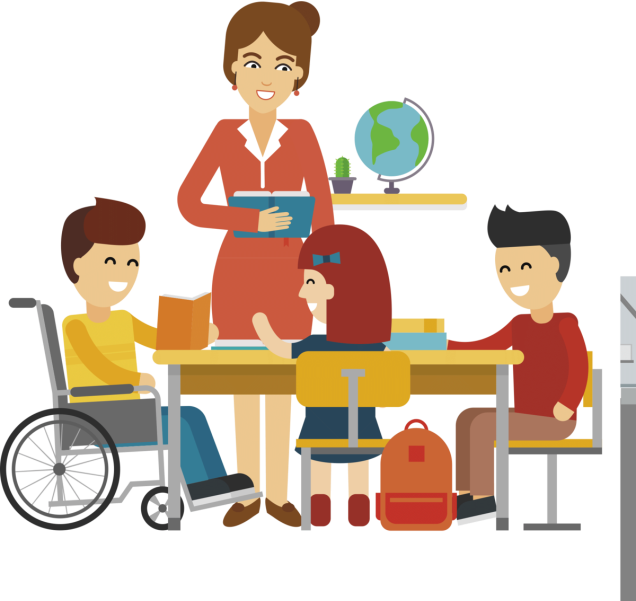 Сапронова О.И., 
учитель географии, координатор по инклюзии
МБОУ «Мамонтовская СОШ»
Цель инклюзивного образования:
достижение всеми детьми определённого общественного статуса и утверждение своей социальной значимости
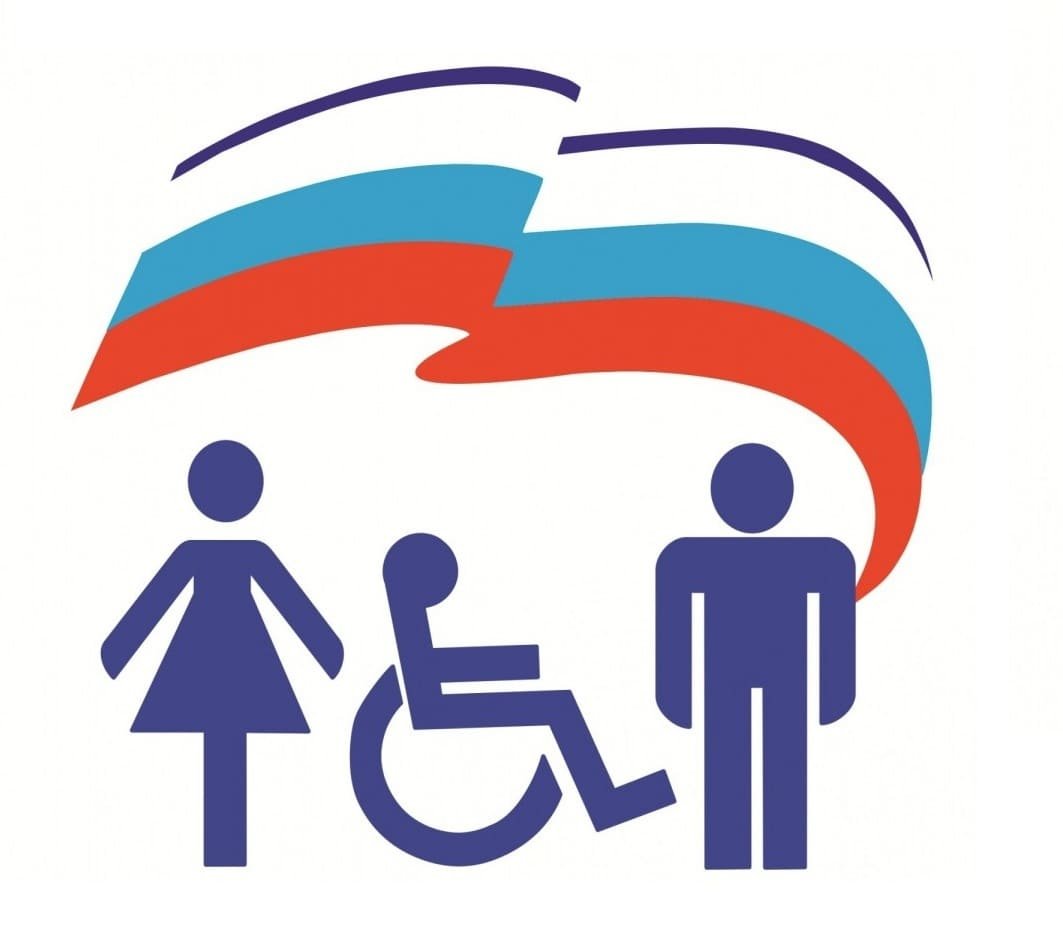 Аргументы против
неоднородность состава класса замедляет темп обучения способных учеников;

находясь в неравных условиях конкуренции, дети с ОВЗ не могут получить необходимое внимание;  

интегрированное образование ставит педагога в трудное положение: кого из детей с нормой  обделить вниманием и заботой, чтобы уделить больше времени ребенку с ОВЗ.
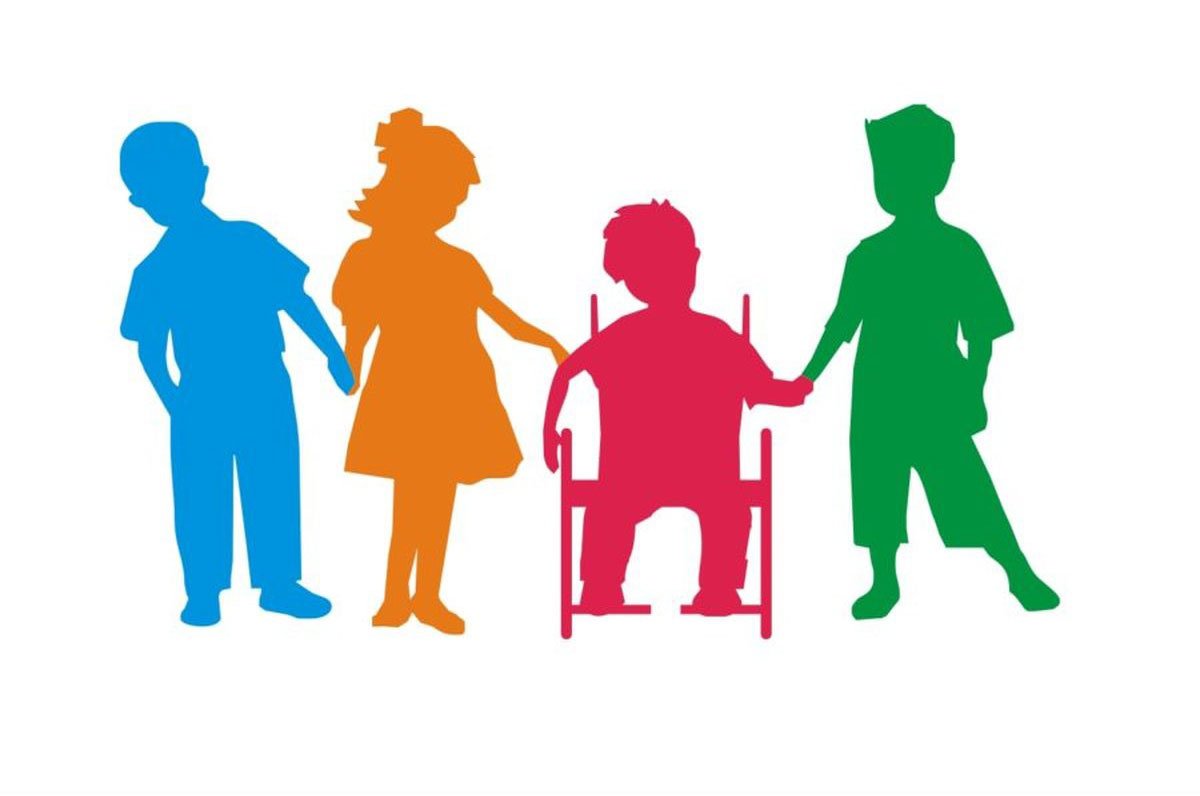 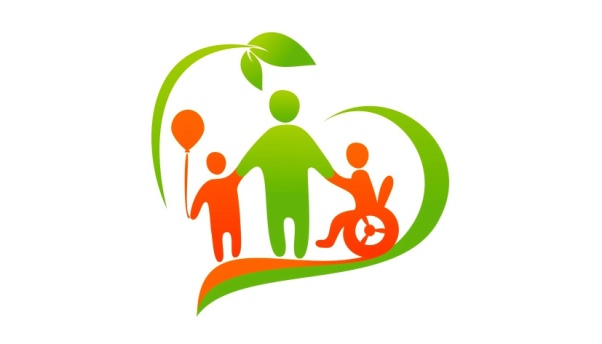 92 ребёнка с ОВЗ
Из них:
ЗПР – 72 (71 в инклюзивном классе)
УО – 12 (5 в инклюзивном классе)
НОДА – 5 (2 в инклюзивном классе)
РАС – 2
слабослышащие – 1 (инклюзия)
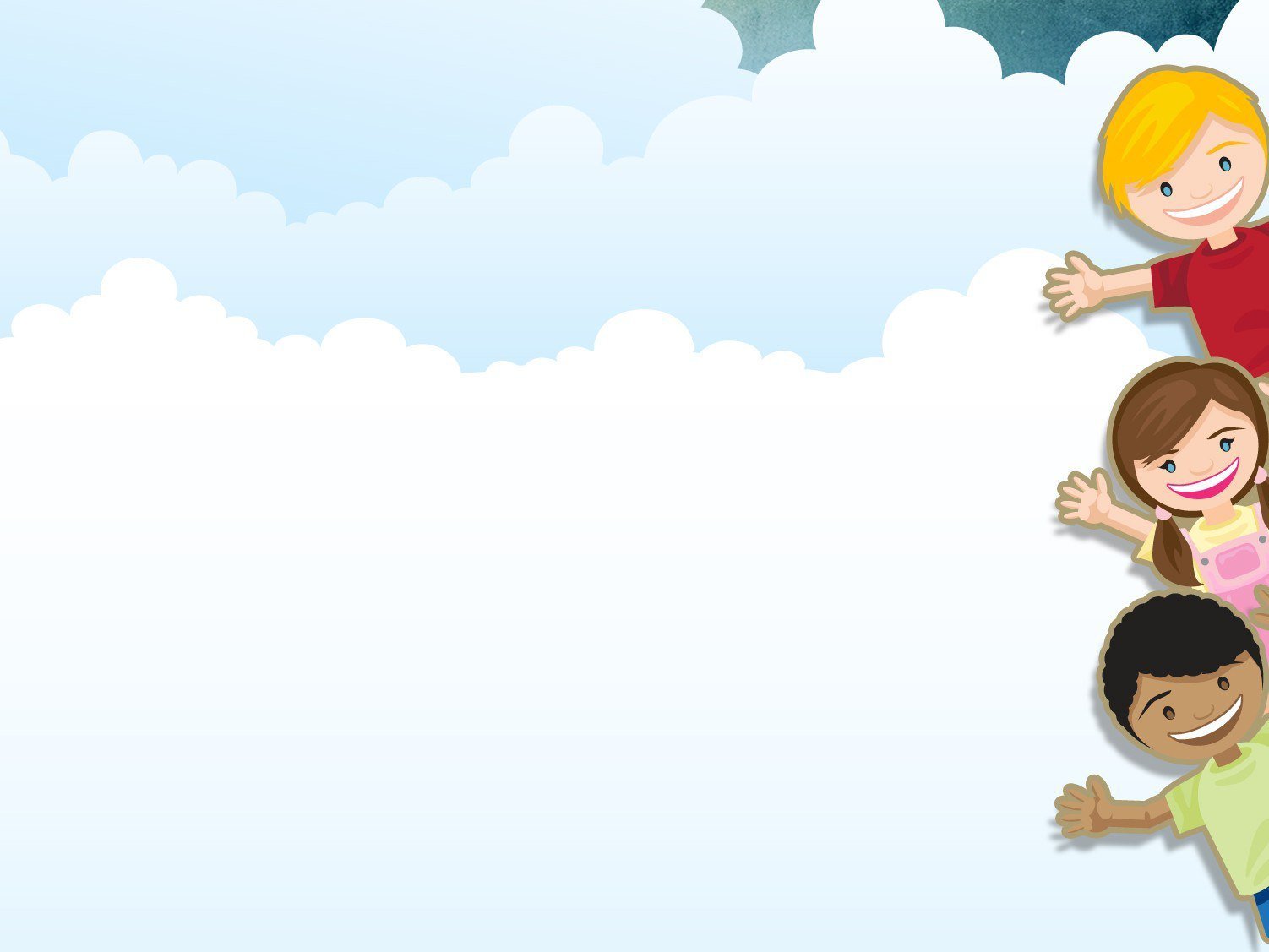 Организация работы
Перечень документов:
Заявление на организацию обучения ребёнка по адаптированной программе
Согласия на работу со специалистами сопровождения
Приказы об обучении детей по адаптированным программам и на нагрузку педагогов, обучающих по адаптированным программам
Программа психолого-педагогического сопровождения 
Индивидуальный учебный план
Адаптированные рабочие программы по учебным предметам
Fgosreestr.ru
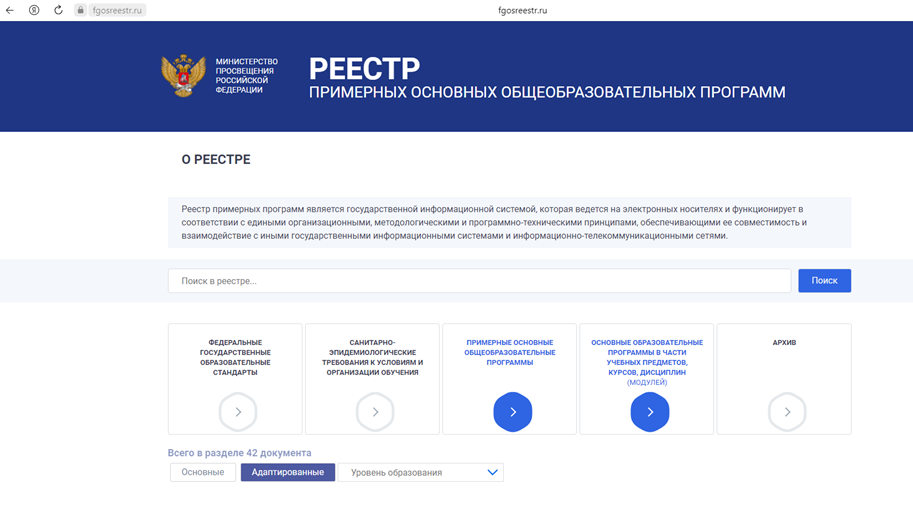 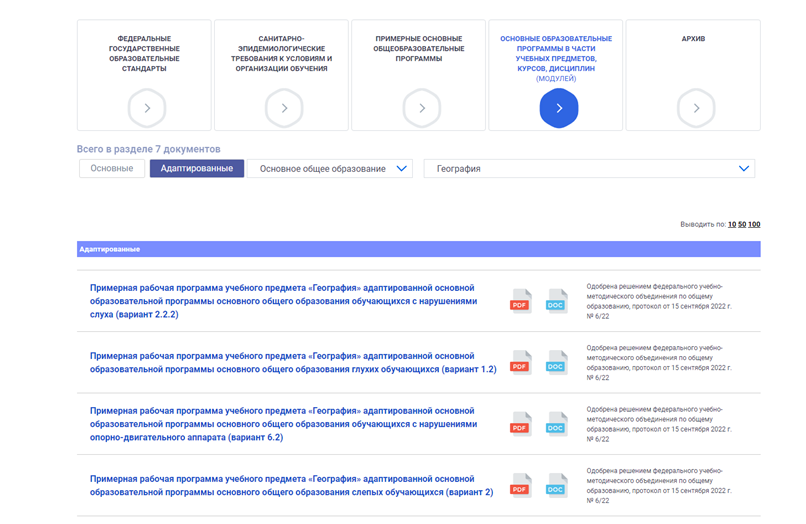 Положение об адаптированных рабочих программах
2. Структура адаптированной рабочей программы
2.1. Структура адаптированной рабочей программы определяется Положением с учетом требований ФГОС НОО ОВЗ,  ФГОС УО и  локальных нормативных актов школы.
2.2. Обязательные компоненты адаптированной рабочей программы:
       1. Пояснительная записка, включающая общую характеристику предмета (курса), цели изучения учебного предмета, особенности отбора и адаптации учебного материала, место предмета в учебном плане.
       2. Содержание учебного  предмета (курса)
       3. Планируемые результаты освоения учебного предмета (курса): 
 Личностные и метапредметные результаты.
 Предметные (по годам обучения).
       4. Тематическое планирование с указанием количества академических часов, отводимых на освоение каждой темы учебного предмета, коррекционного курса (в том числе внеурочной деятельности), возможность использования электронных (цифровых) образовательных ресурсов, являющихся учебно-методическими материалами (мультимедийные программы, электронные учебники и задачники, электронные библиотеки, виртуальные лаборатории, игровые программы, коллекции цифровых образовательных ресурсов), используемыми для обучения и воспитания обучающихся нозологической группы, представленными в электронном (цифровом) виде и реализующими дидактические возможности ИКТ, содержание которых соответствует законодательству об образовании (Приложение 3)
                                               ТЕМАТИЧЕСКОЕ  ПЛАНИРОВАНИЕ
5.  Календарно-тематическое планирование (Приложение 4) 
Календарно-тематическое планирование
по ______________ для обучающегося (или обучающихся)      Ф.И.
 
Основание: заключение ТПМПК №___ от ___.___.20___г., 
                     справка ВК № ___ от ___.___.202__г. (для обучающихся на дому)
Планирование составлено на основе
________________________________________________________________
               название программы с полными реквизитами
Учебник___________________________________________________________
                             название, автор, издательство, год издания
Класс(ы)__________
Количество часов по учебному плану и календарному графику МБОУ «Мамонтовская
СОШ», утверждённому на ____________ учебный год
Плановых контрольных работ ______.
Для предметов естественнонаучного цикла
Плановых лабораторных работ_________, практических работ___________
 
                                                        Календарно-тематическое планирование
2.3. Рабочие программы учебных курсов внеурочной деятельности также должны содержать указание на форму проведения занятий.
2.4. Раздел, посвященный результатам освоения учебного предмета, курса, конкретизирует соответствующий раздел пояснительной записки АООП соответствующего уровня общего образования и нозологической группы. Все планируемые результаты освоения учебного предмета, курса подлежат оценке их достижения учащимися.
2.5. Раздел, посвященный содержанию учебного предмета, курса включает:
       краткую характеристику содержания предмета или курса по каждому тематическому разделу с учетом требований ФГОС НОО ОВЗ, ФГОС УО, ФАОП ООО для обучающихся с ОВЗ;
2.6. Раздел, посвященный тематическому планированию, оформляется в виде таблицы, состоящей из следующих граф:
перечень тем, планируемых для освоения учащимися;
количество академических часов, отводимых на освоение каждой темы;
электронные (цифровые) образовательные ресурсы;
основные виды деятельности обучающихся.
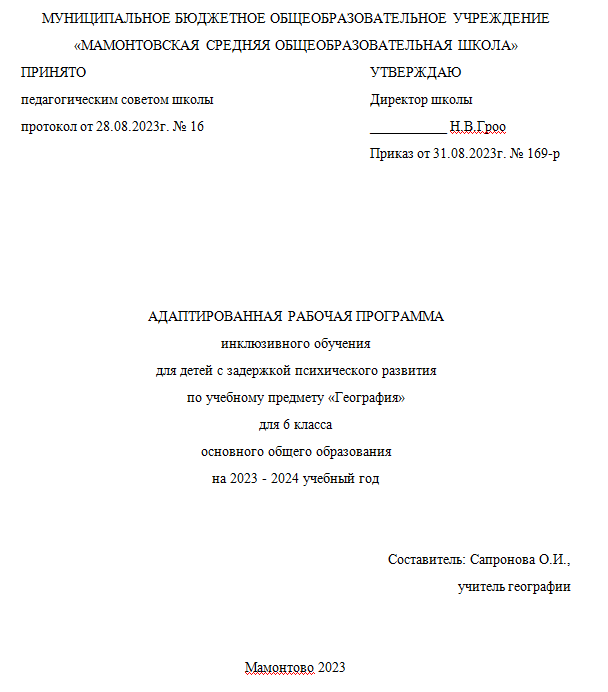 ПОЯСНИТЕЛЬНАЯ ЗАПИСКА
Общая характеристика учебного предмета «География»

Цели и задачи изучения учебного предмета «География»

Особенности отбора и адаптации учебного материала по географии

Место учебного предмета «География» в учебном плане
Содержание учебного предмета «География»

Примерные контрольно-измерительные материалы

Планируемые результаты освоения учебного предмета

Требования к предметным результатам:
ТЕМАТИЧЕСКОЕ ПЛАНИРОВАНИЕ
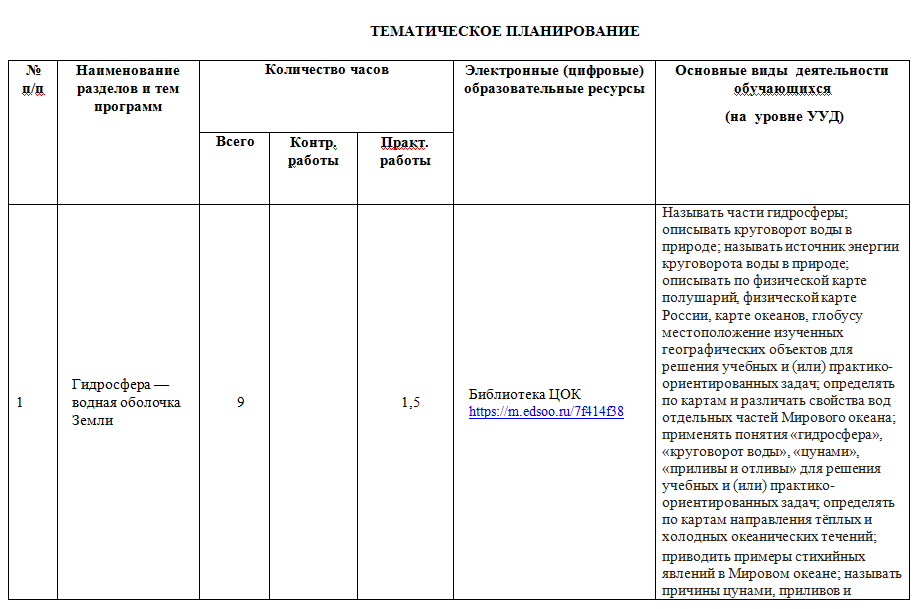 КАЛЕНДАРНО-ТЕМАТИЧЕСКОЕ ПЛАНИРОВАНИЕ
по географии  для обучающихся:
1. ____________________– 6А класс
   Основание: заключение ТПМПК № 22 от 10.06.2022г.
2. ____________________ – 6А класс
    Основание: заключение ТПМПК № 53 от 29.12.2022г.
3. ____________________ – 6Д класс
    Основание: заключение ТПМПК № 12 от 08.06.2022г.

Планирование составлено на основе
Примерной рабочей программы основного общего образования по географии (для 5 -  9 классов образовательных организаций), одобренной решением федерального учебно-методического объединения по общему образованию, протокол 3/21 от 27.09.2021 г.

Учебник География. 5-6 классы. Алексеев А.И., Николина В.В., Липкина Е.К. и др. Издательство «Просвещение», 2022 г. 
 
Классы 6А,Д

Количество часов по учебному плану и календарному графику МБОУ «Мамонтовская
СОШ», утверждённому на 2023-2024 учебный год, 34 часа.
Плановых контрольных работ 0
Плановых  практических работ 3,5ч
Календарно-тематическое планирование
УЧЕБНО-МЕТОДИЧЕСКОЕ ОБЕСПЕЧЕНИЕ ОБРАЗОВАТЕЛЬНОГО ПРОЦЕССА
      ОБЯЗАТЕЛЬНЫЕ УЧЕБНЫЕ МАТЕРИАЛЫ ДЛЯ УЧЕНИКА
      Учебник (издательство «Просвещение»)
      География. 5-6 классы. Алексеев А.И., Николина В.В., Липкина Е.К. и др.‌‌
​
      МЕТОДИЧЕСКИЕ МАТЕРИАЛЫ ДЛЯ УЧИТЕЛЯ
      Мой тренажёр. География. 5-6 классы. Николина В.В.
      Поурочные разработки. География. 5-6 классы. Николина В.В.
      «Конструктор» текущего контроля. География. 6 класс. Гусева Е.Е.
      Проекты и творческие работы. География. 5-9 классы. Николина В.В., Липкина Е.К.
 
      ЦИФРОВЫЕ ОБРАЗОВАТЕЛЬНЫЕ РЕСУРСЫ И РЕСУРСЫ СЕТИ ИНТЕРНЕТ
       Библиотека ЦОК  https://m.edsoo.ru
       Электронные версии учебно-методических комплексов, входящих в Федеральный перечень, на платформе издательство «Просвещение»
Учительство — это искусство, труд не менее творческий, чем труд писателя или композитора, но более тяжёлый и ответственный.
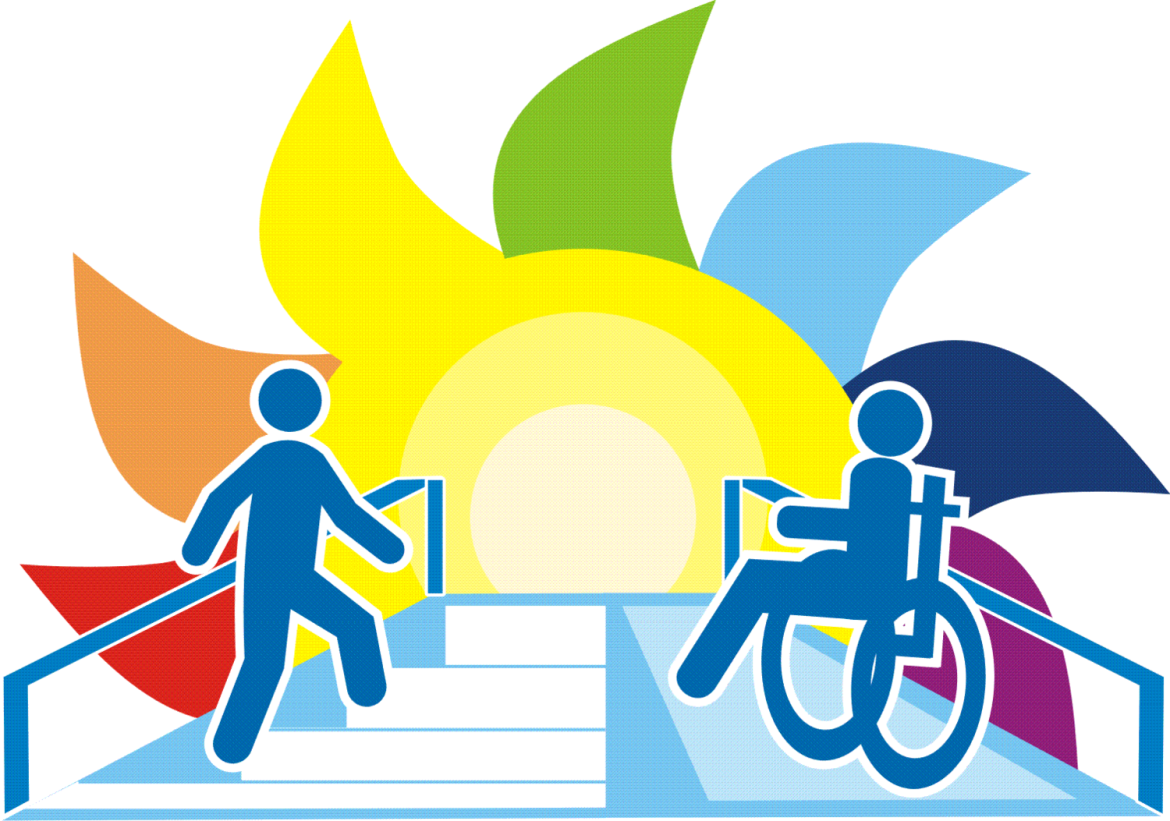 Всем удачи и терпения!